Northline Elementary
Targeted Improvement Plan
Northline Elementary School
01/28/ 2020
Self Assessment
3.1 Compelling and aligned vision, mission, goals, values focused on a safe environment and high expectations. 
5.1 Objective-driven daily lesson plans with formative assessments. 
5.3 Data-driven instruction.
District Commitments
3.1 If the district ensures that campus buildings are well-maintained, safe, and conducive to learning and district policies and practices align with and promote positive school culture then campuses are able to create and implement a compelling and aligned vision, mission, goals, and values focused on a safe environment with high expectations for all.
5.3 If the district provides schools with access to student academic, behavioral, and graduation data and has effective systems and practices for identifying and supporting struggling learners and supporting effective instruction in schools then campuses will be able to establish strong data driven instructional practices and provide RTI for students with learning and socio-emotional gaps.
1
3
2
Rational
Desired Outcomes
Northline Elementary
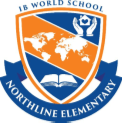 Targeted Improvement Plan
Northline Elementary School
1/28/2020
5.1  If the district ensures access to high-quality common formative assessment resources aligned to state standards for all tested areas and PK-2 math and reading and the district ensures that schools receive detailed reports within two days of the assessment, then campuses will be better equipped to deploy objective driven lessons with aligned formative assessments and deploy effective classroom routines and strategies.
Outcomes
Our Targeted Improvement Plan will address the following: